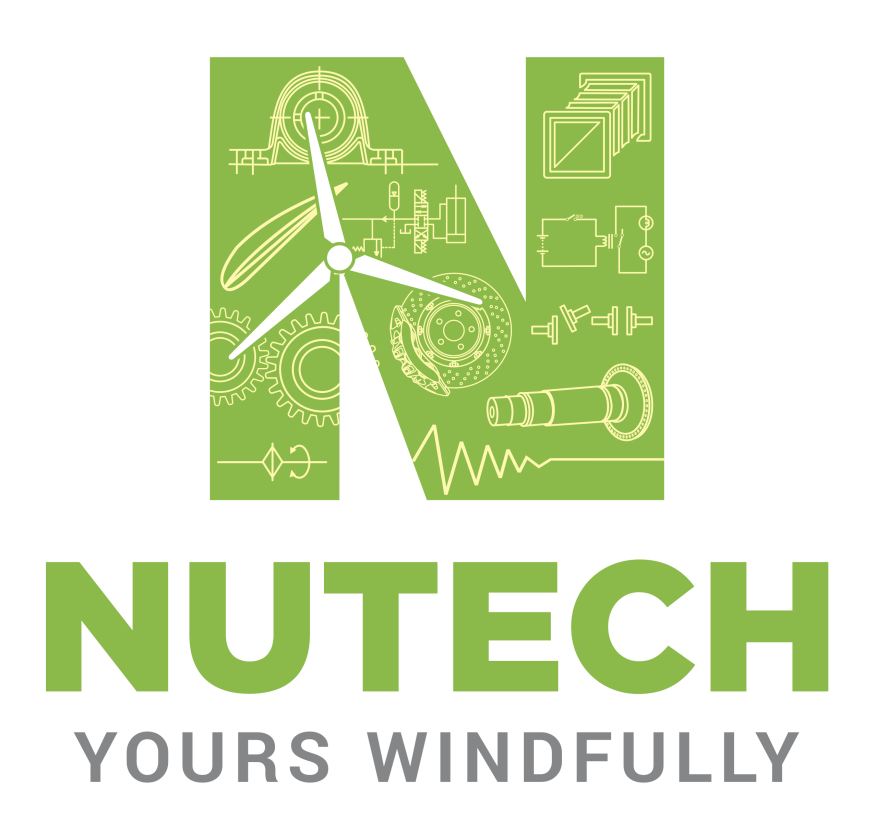 NU FLEX HIGH SPEED SHAFT COUPLINGS
NUTECH
INDUSTRIAL PARTS
PRIVATE LIMITED
WIND TURBINE COUPLING
NUTECH Manufactures and Supplies 0.5MW - 2MW.
Recently developed – 3MW. Customer validation commences shortly.
Having design & manufacturing capacity up to 5MW with our current facilities.
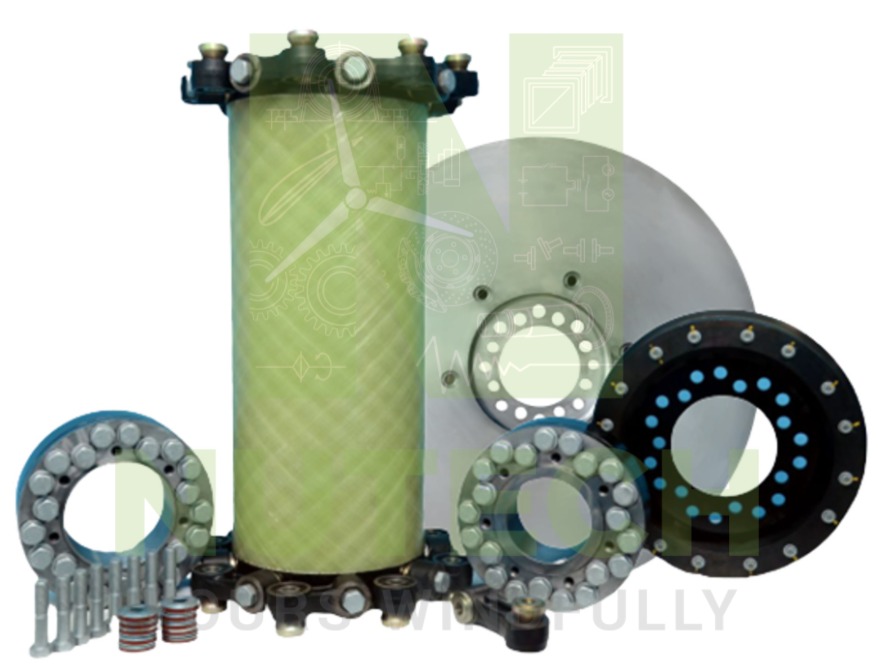 NU FLEX COUPLINGS - VARIANTS
Using the GFRP tube bonded both ends with metal flange, NUTECH has developed many models of coupling
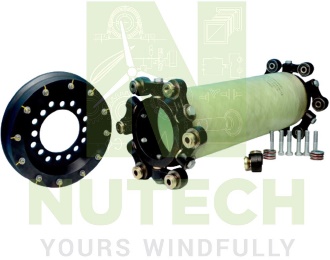 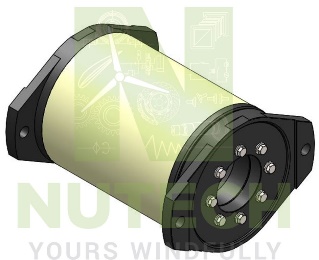 GFRP tube with shim (inbuilt torque limiter)
GFRP tube and rubber link arms 
(12 Arms)
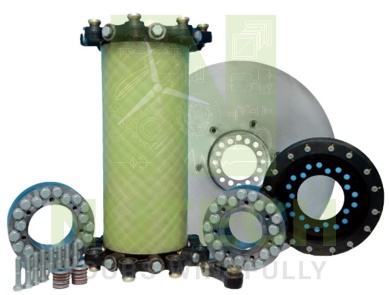 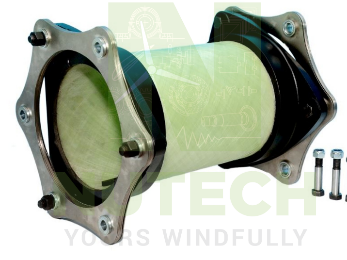 GFRP tube with shim
GFRP tube and rubber link arms    
(14 Arms)
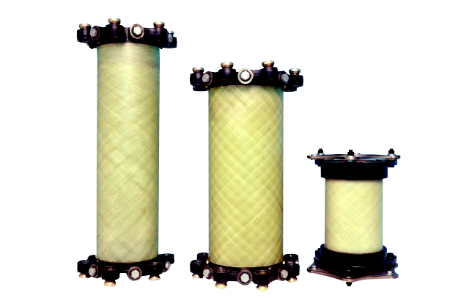 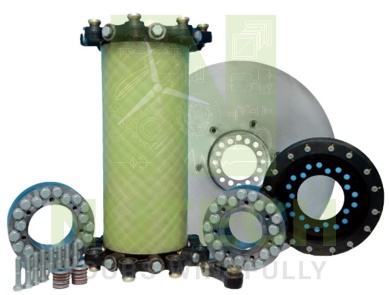 GFRP tube and rubber link arms 
(16 Arms)
It ranges from 0.5 MW to 3 MW
NU FLEX COUPLINGS - SPECIFICATIONS
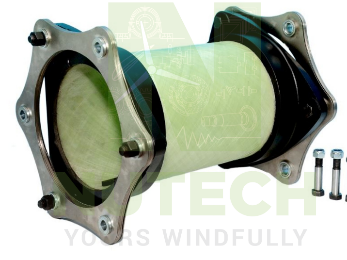 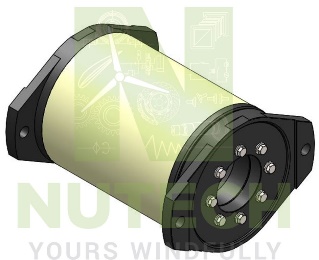 NU FLEX COUPLINGS – SPECIFICATIONS (CONT…)
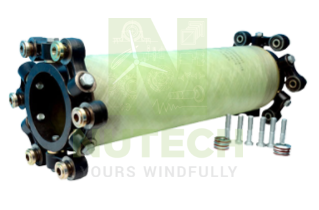 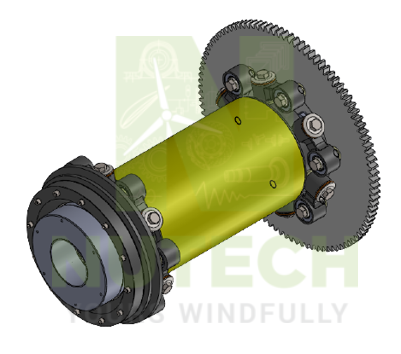 NU FLEX COUPLINGS – TECHNICAL INFORMATION
NU FLEX COUPLINGS – DESIGN DATA
INPUT DOCUMENTS GIVEN FOR AMSC DESIGN APPROVAL
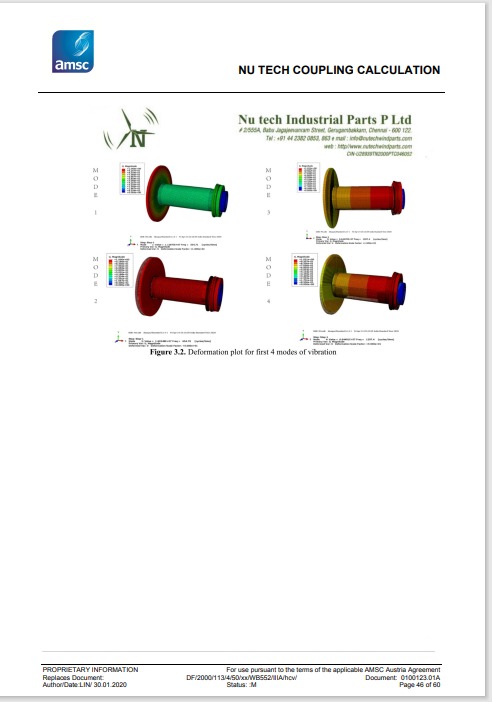 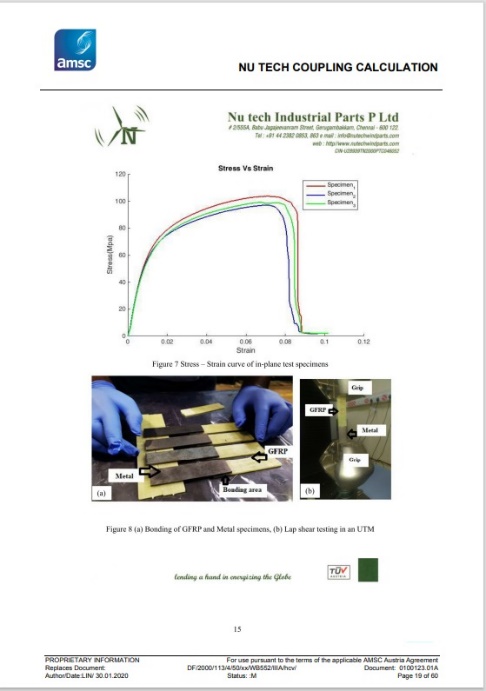 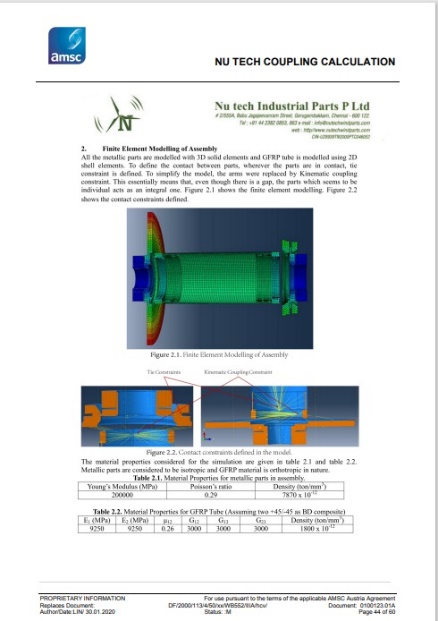 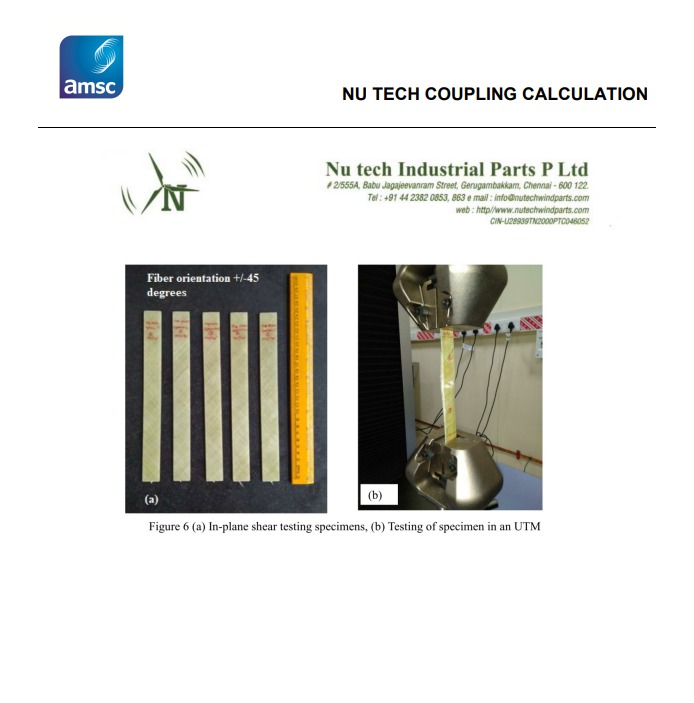 NU FLEX COUPLINGS – AMSC DESIGN APPROVAL
AMSC APPROVAL CERTIFICATE & DRAWING APPROVAL IN NUTECH DESIGN (DRAWING)
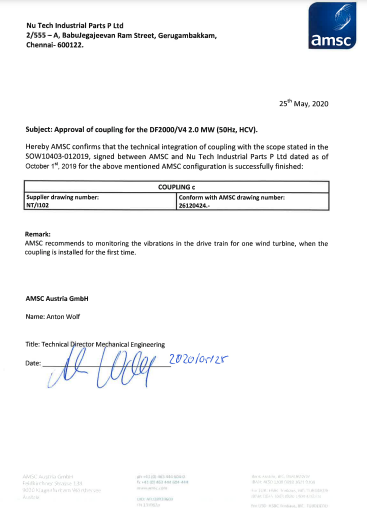 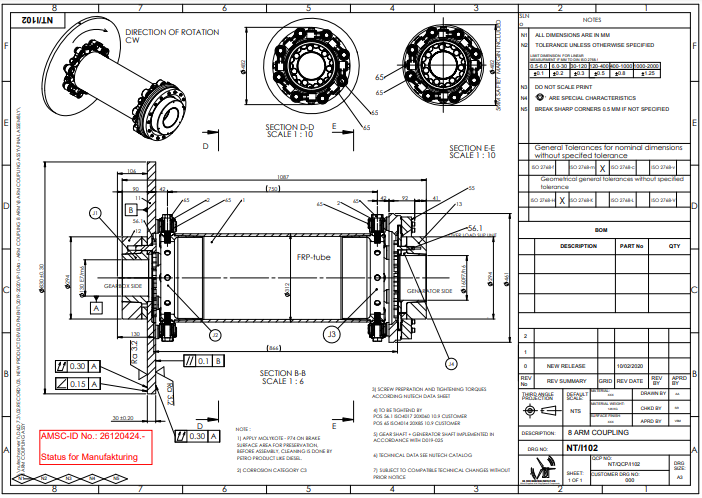 NU FLEX COUPLINGS – KEY FEATURES
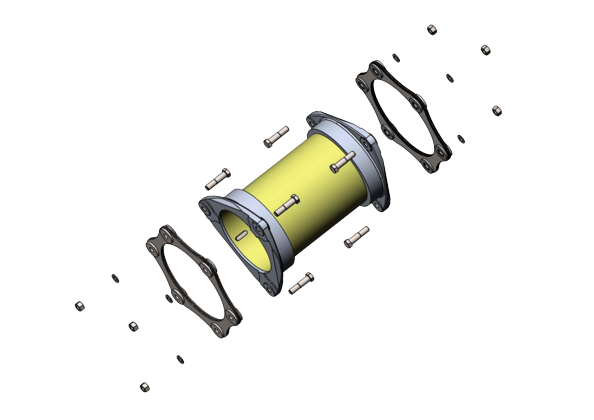 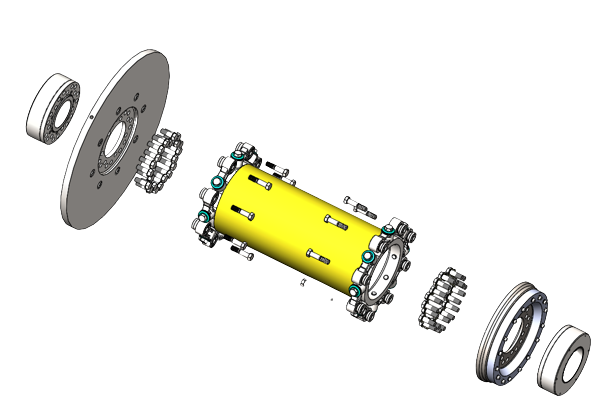 NTC - LINK ARM 
(2MW – 3MW)
NTC-SHIM 
(0.5 - 0.85 MW)
Torque Limiters
When overload to be more than specified torque happened, Slipping unit embedded in torque limiter cuts the power to protect power train components and it operates without remarkable decrease of torque during required life period. It is applied to 0.75MW and above. Torque Limiter comes with inbuilt as well as separate. After slipping count, it is refurbishable.

Keyless Shaft coupling
It is easy to install because keyless type is applied in order to connect the shaft of generator and gearbox. Clamping and declamping can be done by selection of graded bolts, with out  much effort and  hydraulic equipments or special tools.

Spacer Tube
When leakage current occurred, Glass fiber reinforced plastic with superiority of electrical isolation and strength is applied in order to prevent the damage of power train components.  It is designed to be able to endure temperature range of -30 °C to +70 °C.

Miscellaneous
Exterior coupling parts are designed to meet ISO 12944 grade C3 for onshore and C4 offshore.  Suitable damping capacity of material is provided effectively to prevent the vibration of axial direction.
9
NU FLEX COUPLINGS – QUALITY ASSURANCE
INHOUSE TESTING FACILITIES
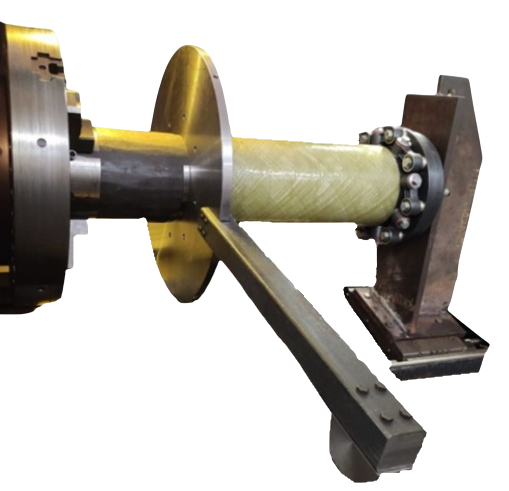 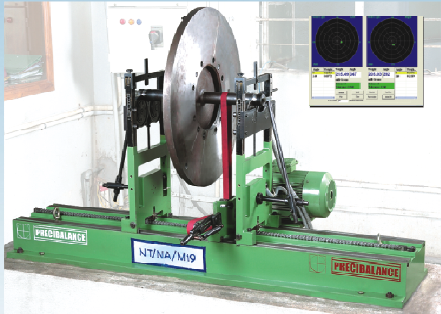 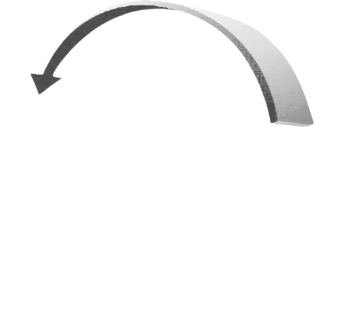 BALANCING MACHINE
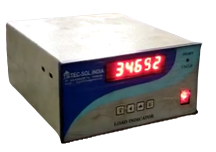 DESIGN VALIDATION
1. Critical Speed
2. FE Analysis
3. Fatigue Life
4. Torque Analysis
DOCUMENTS WE PROVIDE
1. Slip Torque Report
2. Balancing Report
3. Installation Manual
4. Technical Datasheet
TORSION TESTING
NU FLEX COUPLINGS – DATA REQUIRED FOR NEW DEVELOPMENT
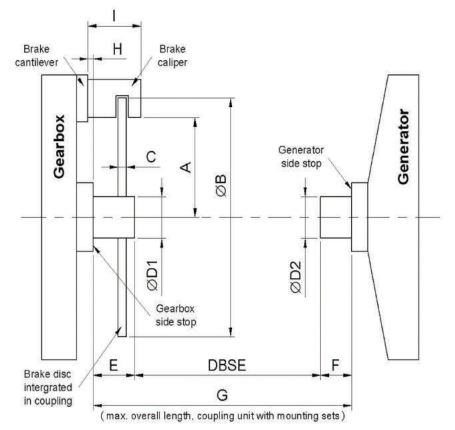 Name of the wind turbine

Dimensions
A	mm (with tolerance)
B	mm
C	mm (with tolerance)
D1	mm (with tolerance)
D2	mm (with tolerance)
DBSE	mm
E	mm
F	mm
G	mm
H	mm
I	mm (with tolerance)
Technical data

Electrical power
Operating speed
Maximum speed
Electric resistance
Rated torque
Max. torque in operation
Min. slip torque
Max. slip torque
Max. braking torque
Brake disc material
Max. axial misalignment
Max. angle misalignment
Max. radial misalignment
11
Thank you
Contact		-   NUTECH INDUSTRIAL PARTS PVT LTD
Cell		-   98401 68832
Email		-   sales@nutechwindparts.com
Web		-   www.nutechwindparts.com
Follow us on	-
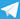 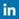 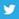 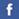 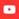 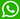